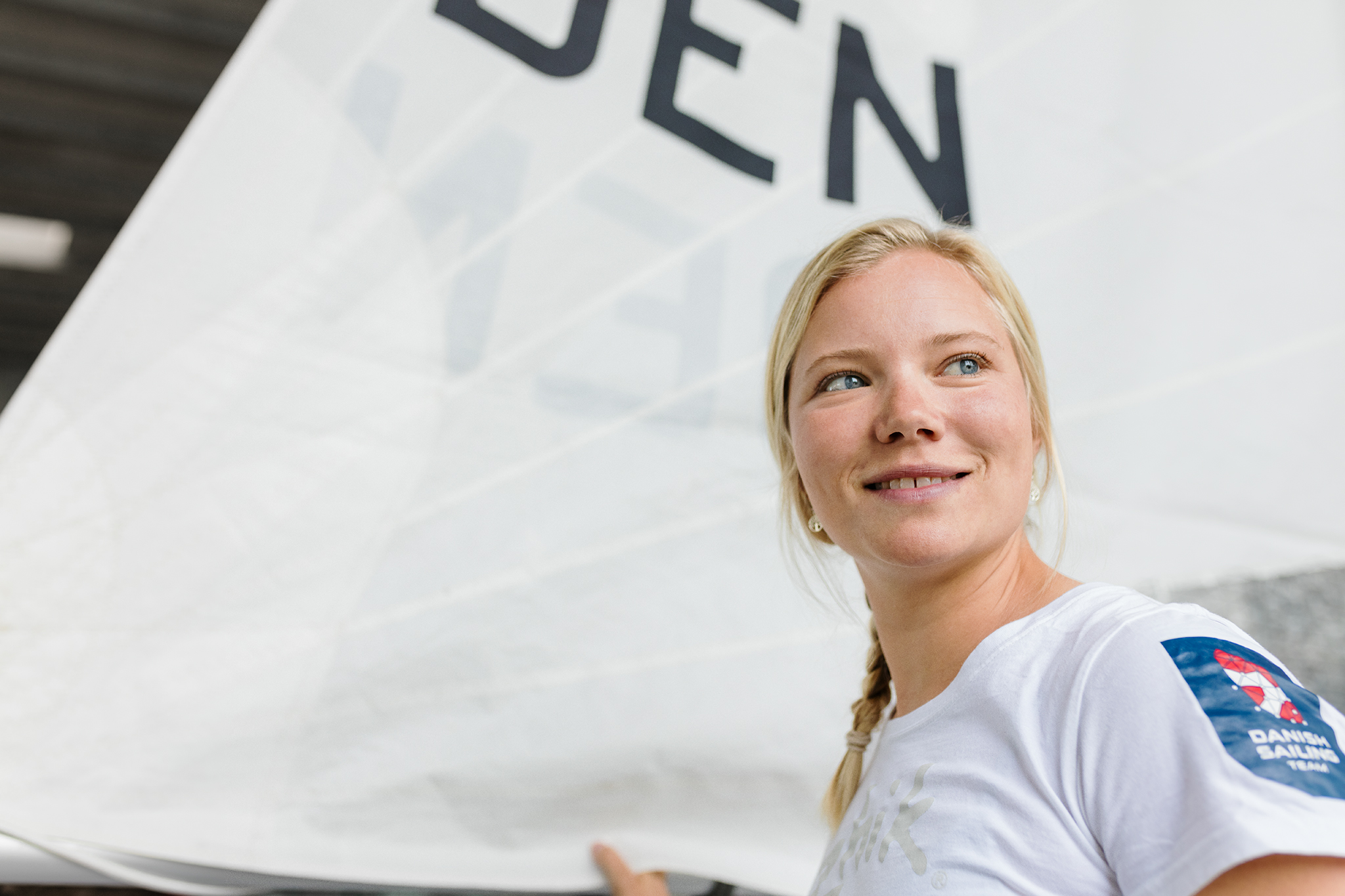 Videregående uddannelser og eliteidræt
[Speaker Notes: Forside med billede]
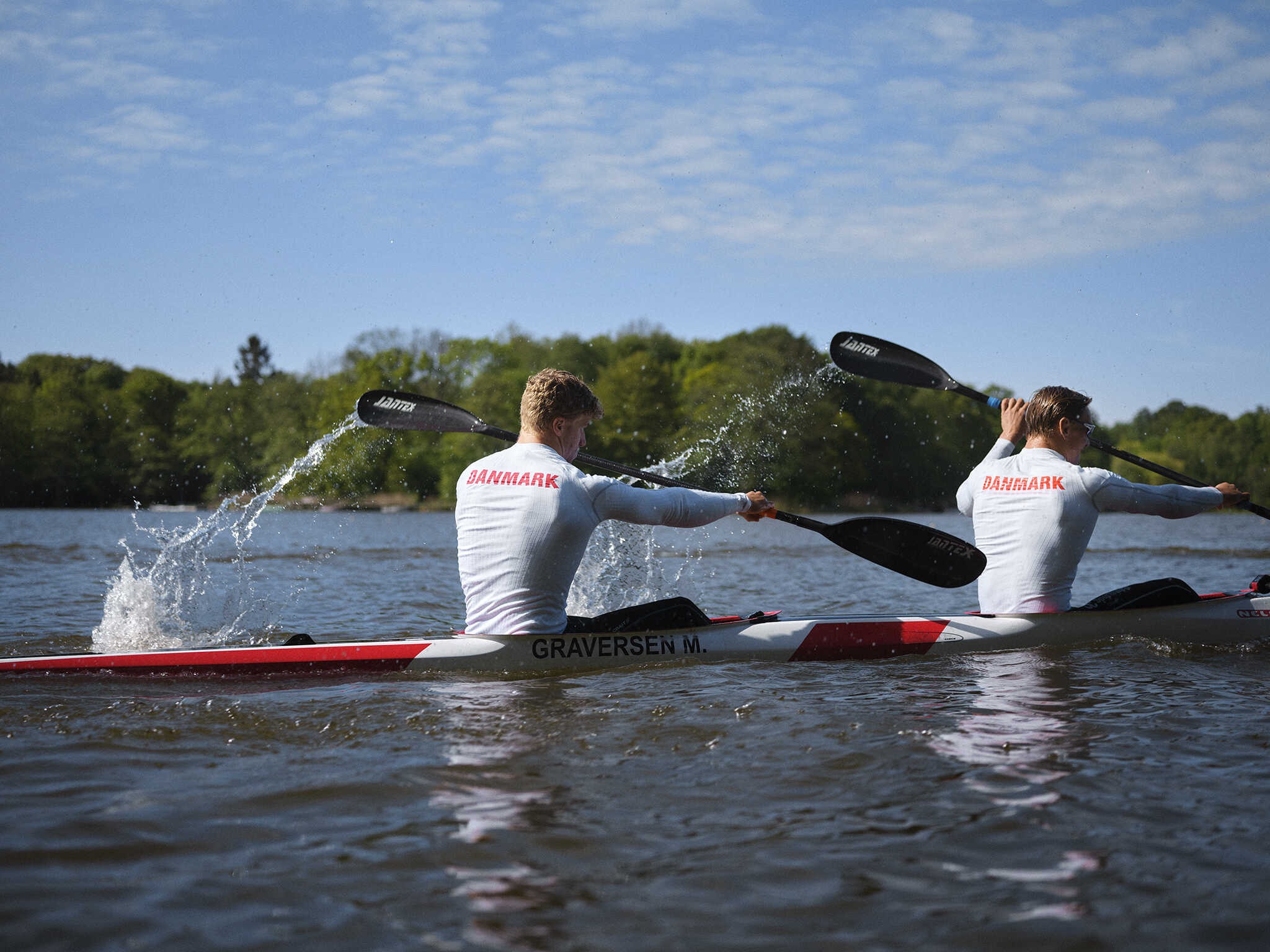 Fortsæt dine karrierer og bliv vinder i det lange løb
[Speaker Notes: Forside med billede]
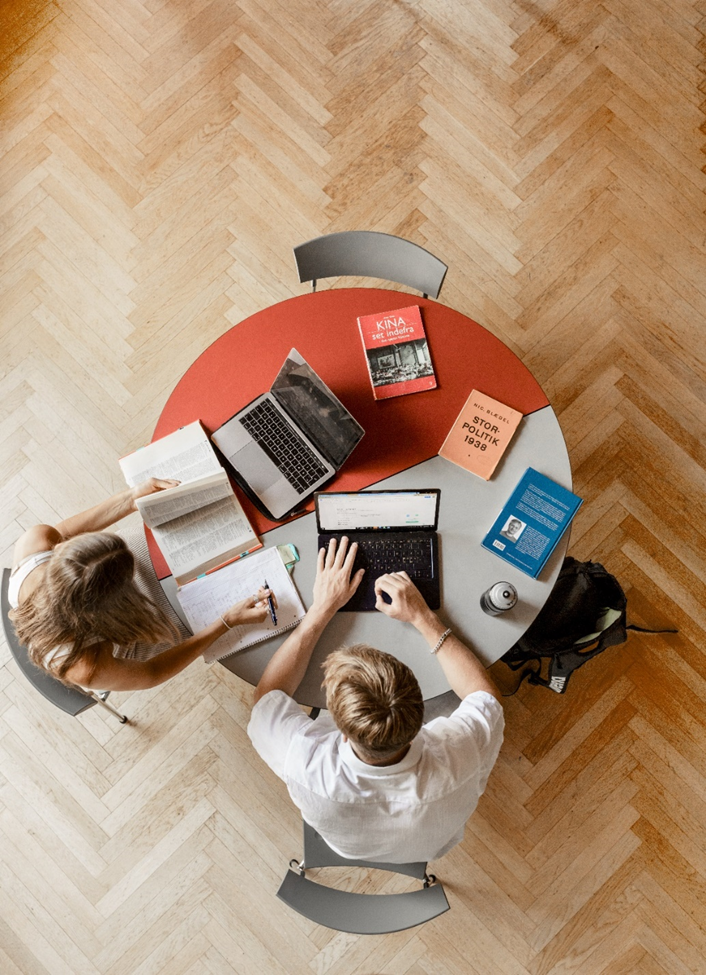 MYTER OM DUAL CAREER
Det er for tidskrævende
Det er på bekostning af de akademiske præstationer
Det er på bekostning af sportslige præstationer
[Speaker Notes: Forside med billede]
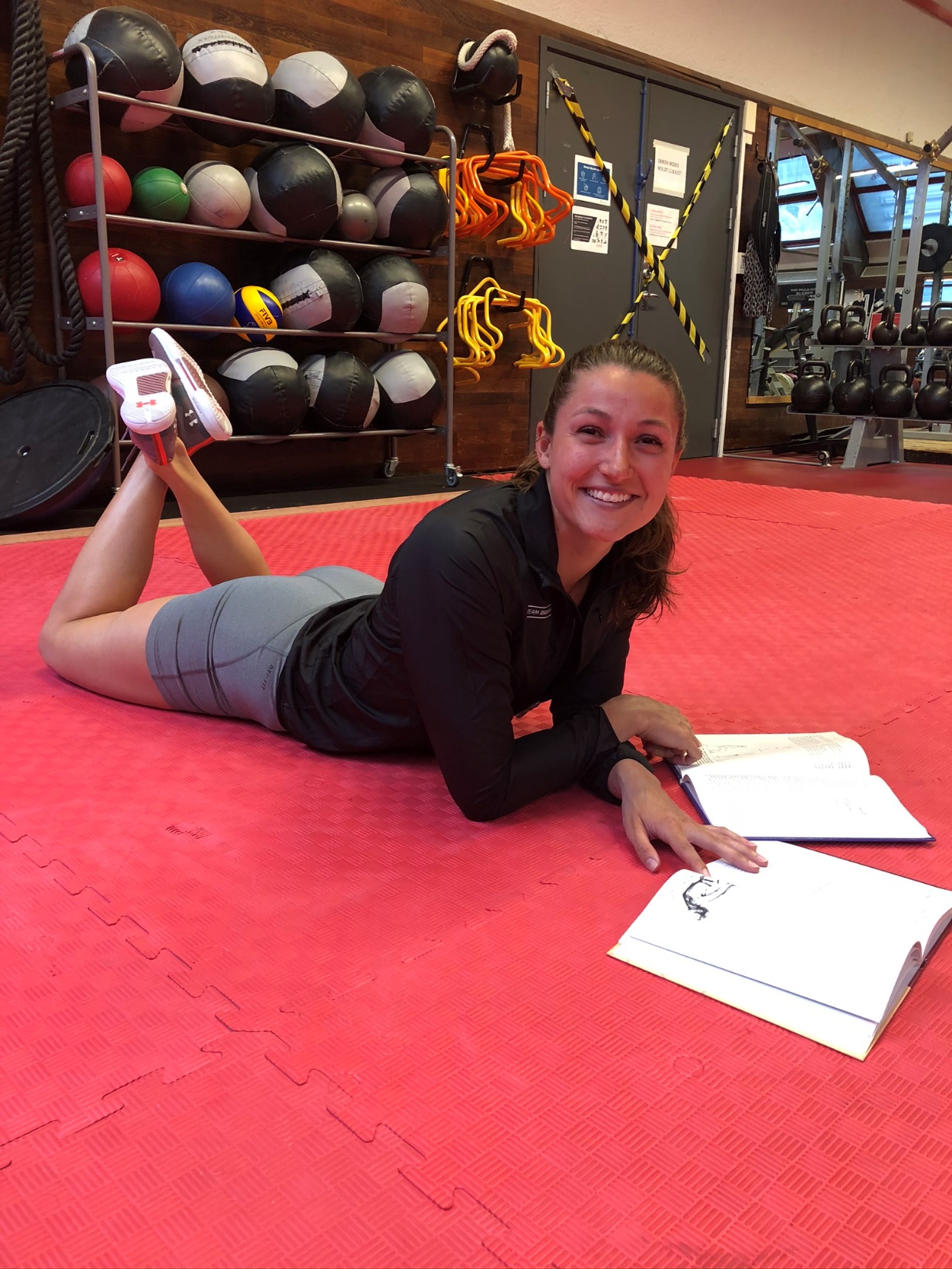 De holder ikke – tværtimod
&
Kombination af elitesport og uddannelse bidrager til personlig udvikling og mental sundhed
[Speaker Notes: Forside med billede]
Videregående uddannelser
Universitetsuddannelser
Ca. 5 års varighed
Generelt lavt krav om tilstedeværelse – men stor forskel


Professionsbacheloruddannelser
3-4 års varighed
Ofte en del obligatoriske fremmøde
Praktik
Enkelte onlineuddannelser
Erhvervsakademiuddannelser
Ca. 2 års varighed
Praktik
Ofte onlinemuligheder


Erhvervsuddannelser (ungdomudd.)
Ca. 4 års varighed
Praktik
Lønnet praktik
Mulighed for voksenforløb
[Speaker Notes: Forside med billede]
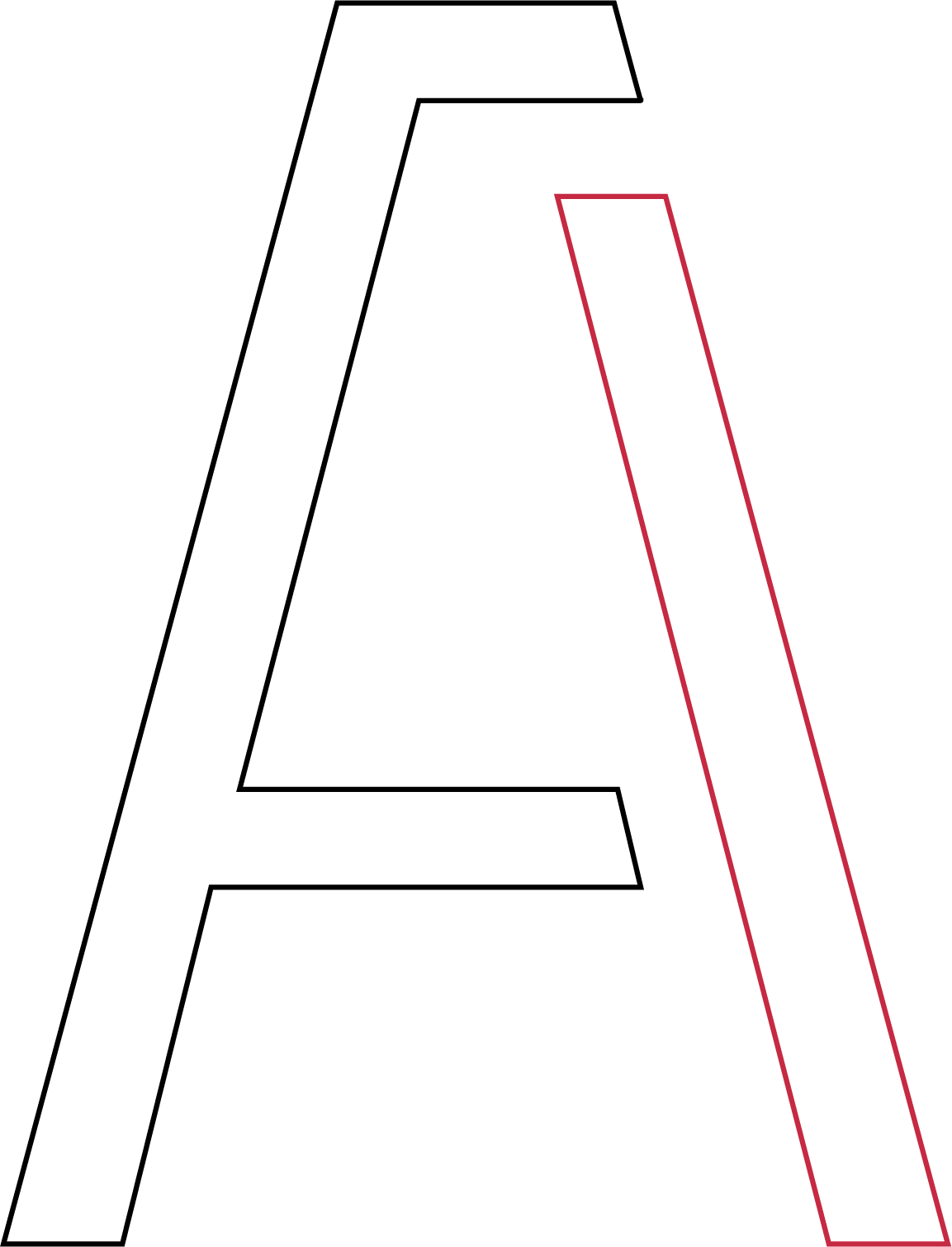 Uddannelse og elitesport?
Vælg efter interesse

Undersøg indhold og muligheder grundigt
[Speaker Notes: Indholdsside bullets og billede]
Videregående uddannelse og elitesport
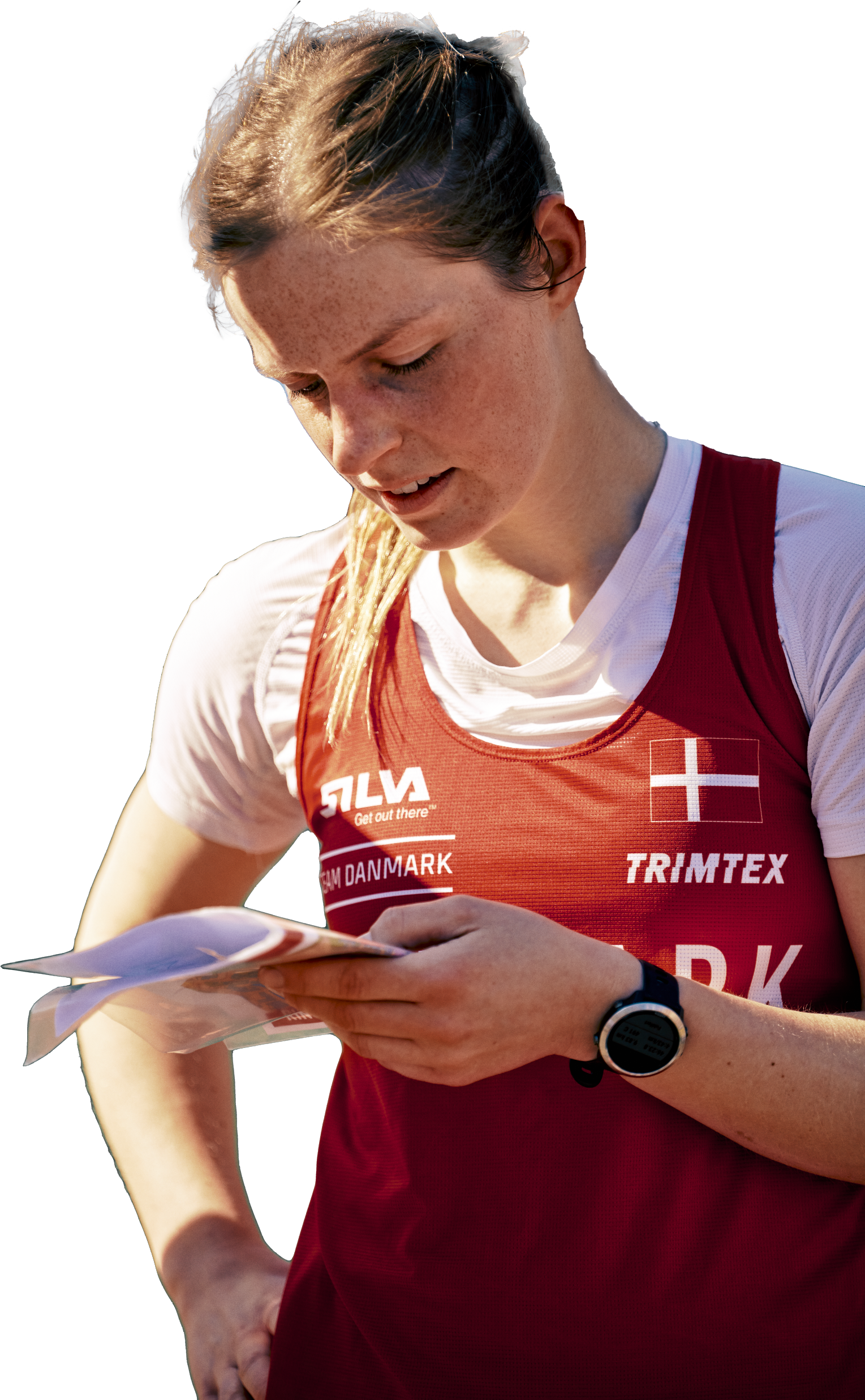 Der er generelt stor fleksibilitet og forståelse

Men også regler som skal overholdes

Ofte behov for dispensationer

Forskellige kriterier for at blive defineret som eliteatlet på de forskellige uddannelser
[Speaker Notes: Indholdsside bullets og billede]
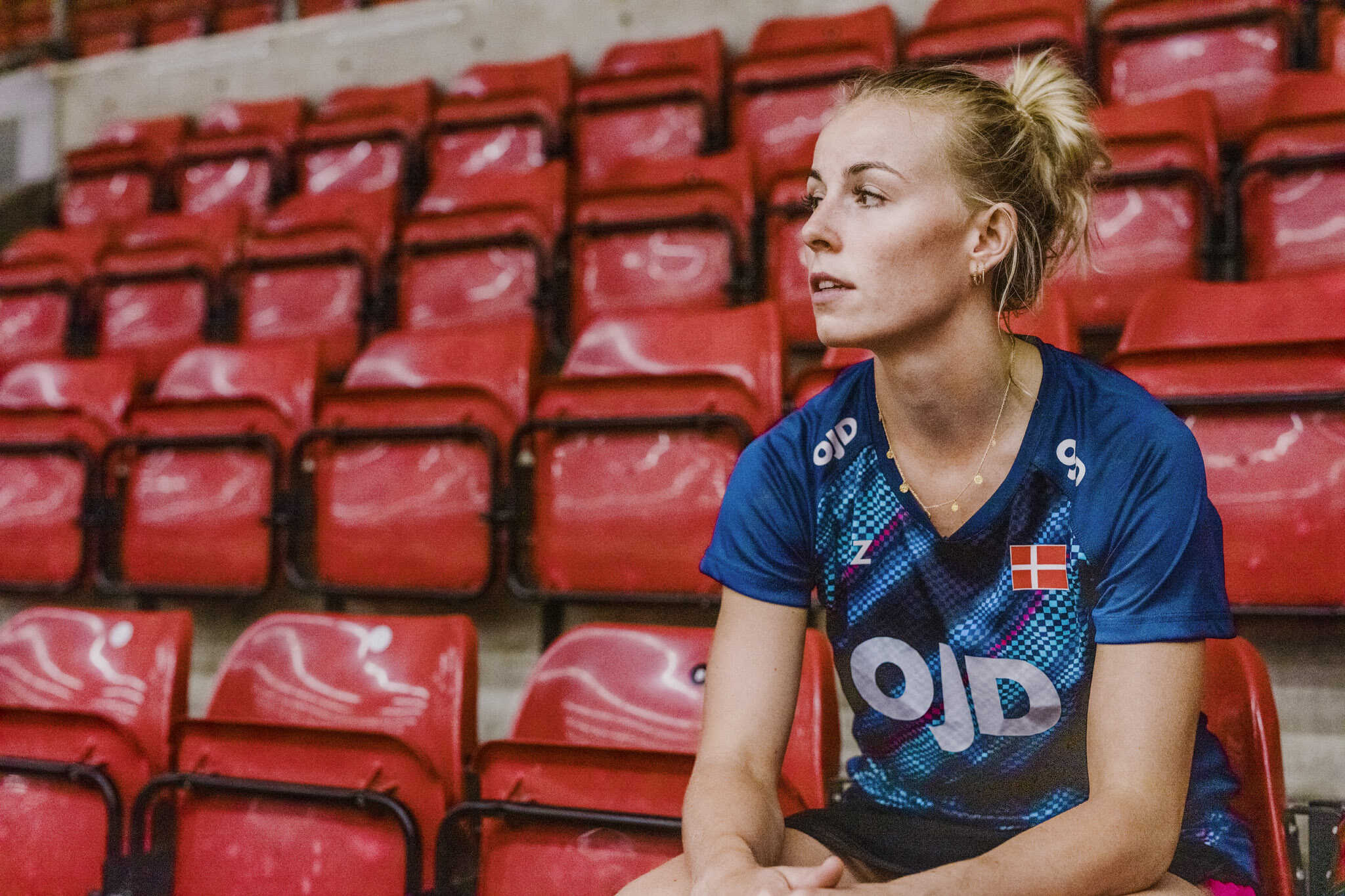 Muligheder på de videregående uddannelser
Der gælder de samme optagelsesregler for eliteatleter som alle andre
Elitesport kan evt. sidestilles med erhvervsarbejde i forbindelse med kvote-2 ansøgninger

Gå i dialog med studievejleder på studiet når du er optaget
[Speaker Notes: Indholdsside bullets og billede]
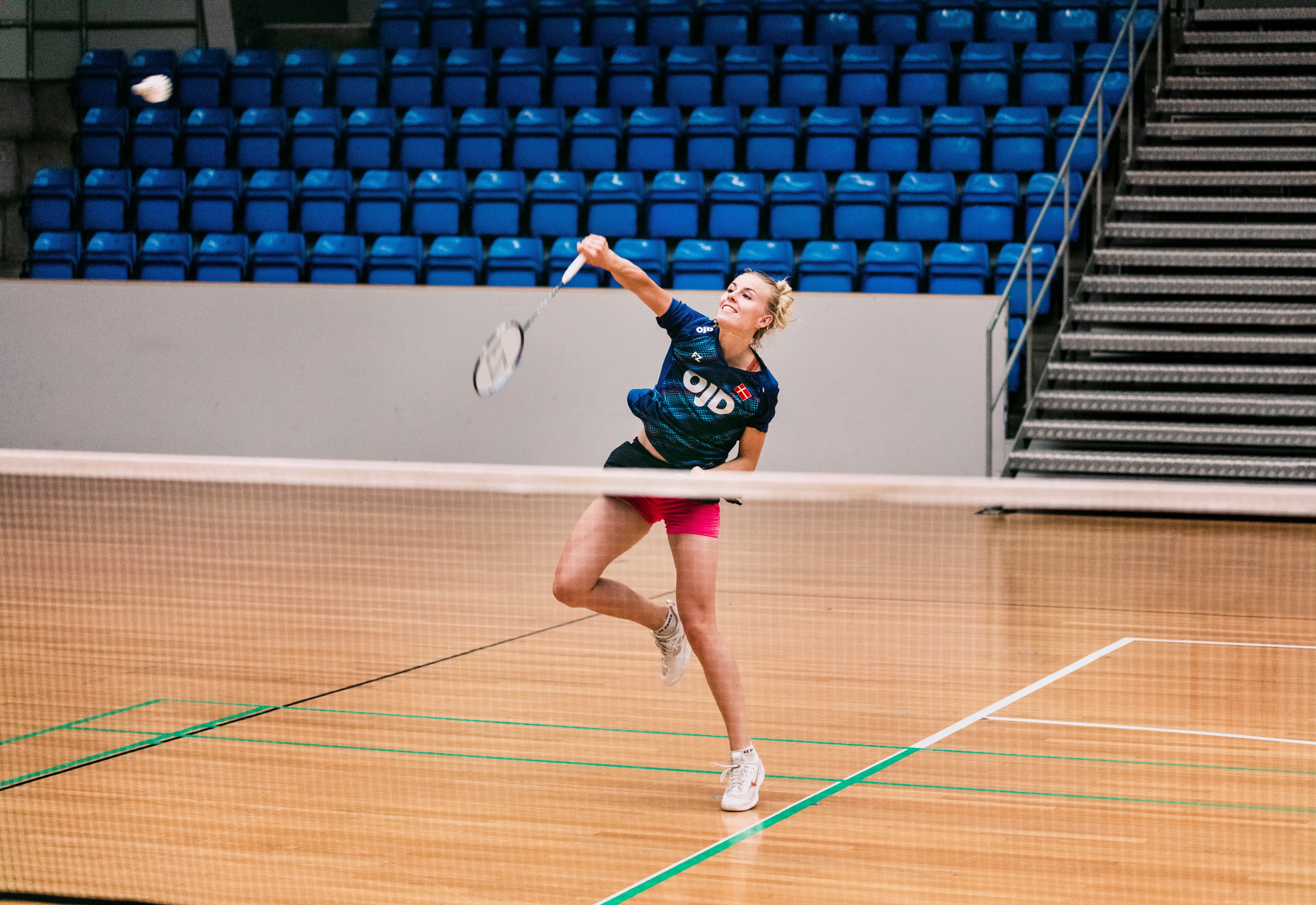 Muligheder på de videregående uddannelser
Undersøg muligheder for fleksibilitet:
Forlængede uddannelsesforløb
Fleksibilitet i forbindelse med eksamen
Fleksibilitet i forbindelse med obligatorisk undervisning
Fleksibilitet i forbindelse praktik
Online muligheder
[Speaker Notes: Indholdsside bullets og billede]
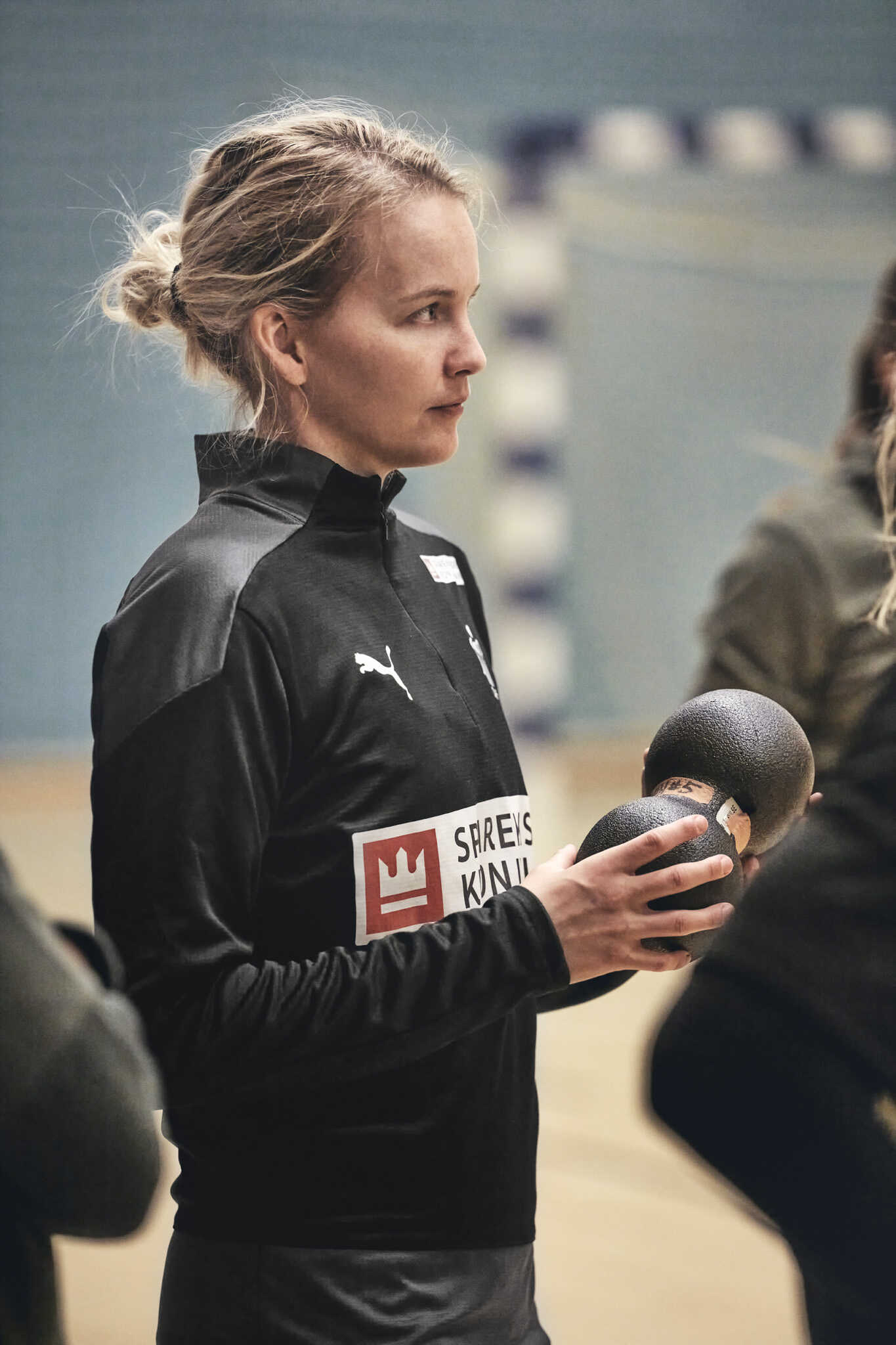 SU
Vær opmærksom på ‘Studiefremdrift’/
studieaktivitet
1-årsprøver m.m
Antal beståede ETCS-point pr. studieår.
Ofte tilladt med lidt forsinkelse 
Særregler for eliteatleter


SU
Ingen særregler for eliteatleter
Uddannelsens længde + evt. 12 måneder
2-årsreglen
SU sættes på pause ved mere end 30 ETCS-point måneders forsinkelse
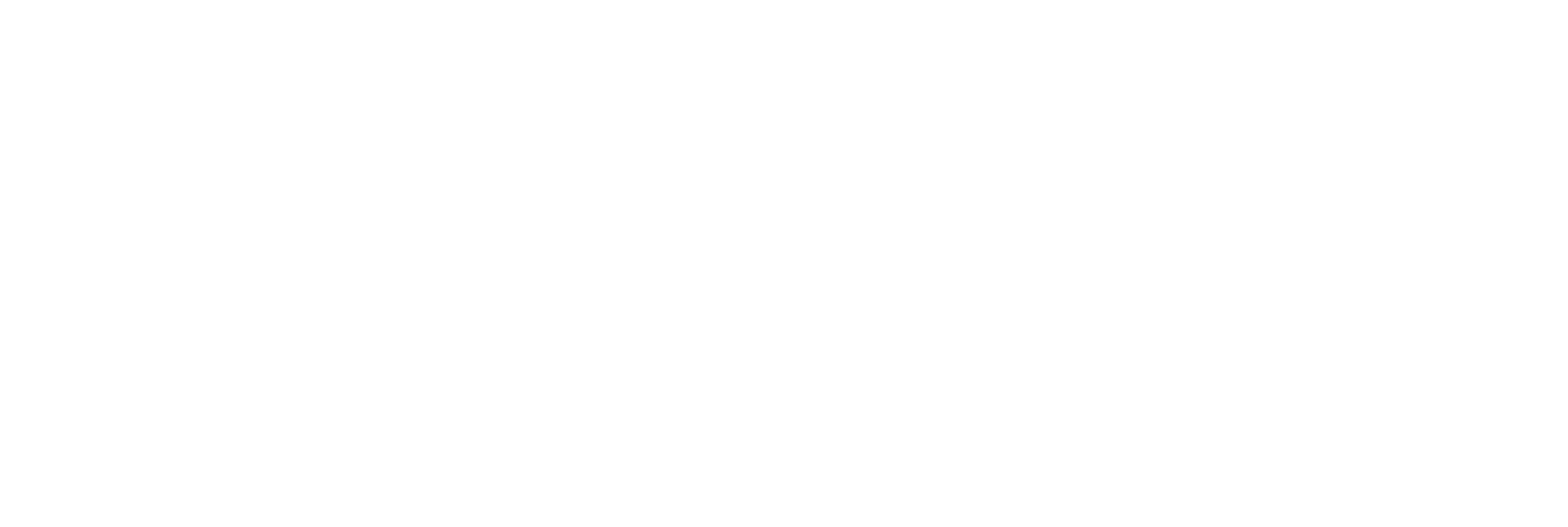 [Speaker Notes: De store spørgsmål
Husk OL-dispentation]
Team Danmark Uddannelsespartnere
AU ELITESPORT - Aarhus Universitet

SYDDANSK ELITE  - Syddansk Universitet

NORDJYSK ELITESPORT - Aalborg Universitet og UC Nordjylland

VIA ELITESPORT – VIA University College, region Midtjylland

UCL ELITESPORT – University College Lillebælt
[Speaker Notes: Kapitel breaker]
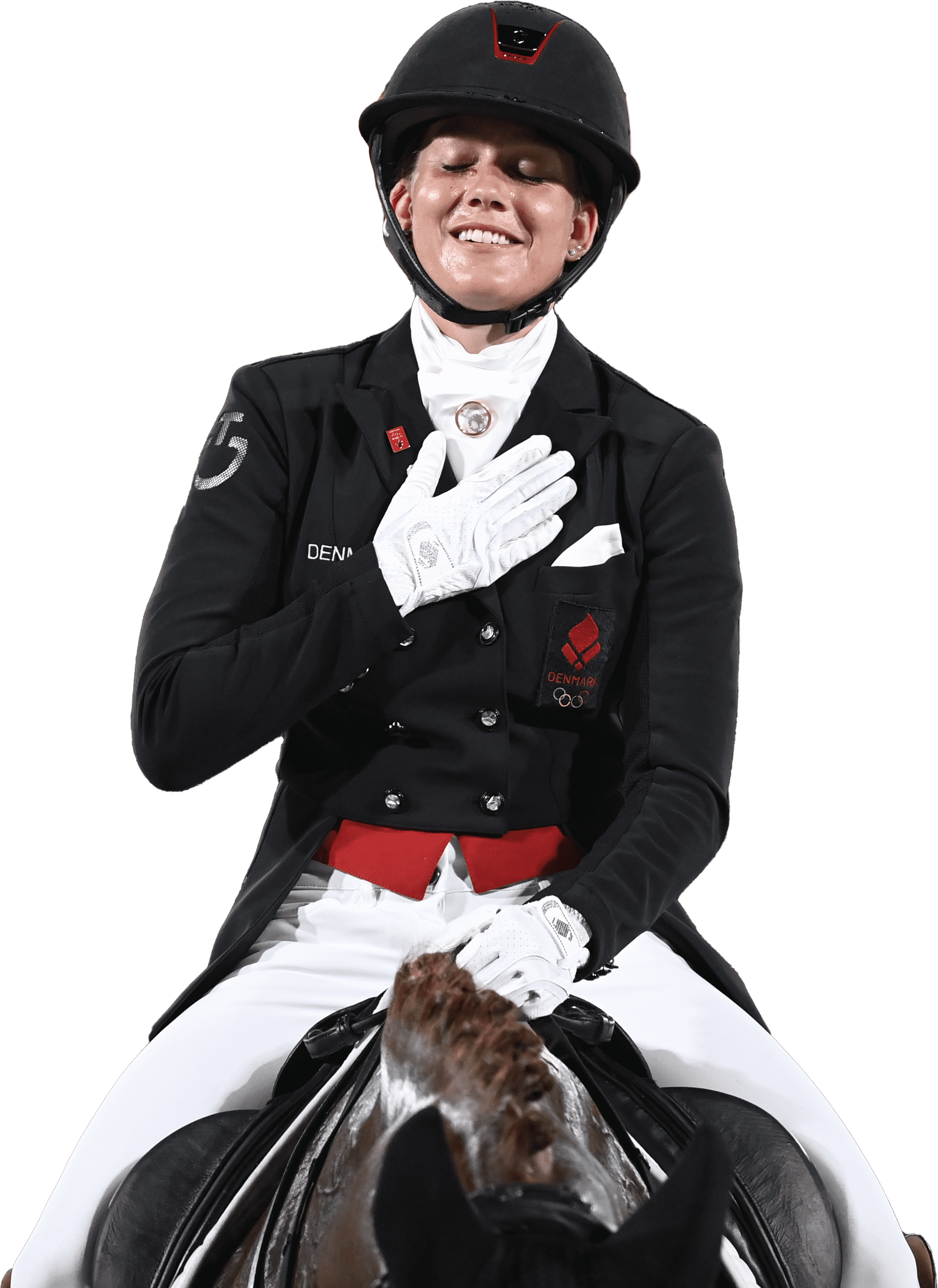 Typiske tilbud på uddannelsespartnere
Særlig studievejleder/elitesportskoordinator 
Sparring og vejledning under studieforløbet
Individuel tilrettelæggelse af uddannelsesforløb
Hjælp med at flytte eksamener og obligatoriske elementer
Hjælp til dispensationsansøgninger
Study-buddies
[Speaker Notes: Indholdsside bullets og billede]
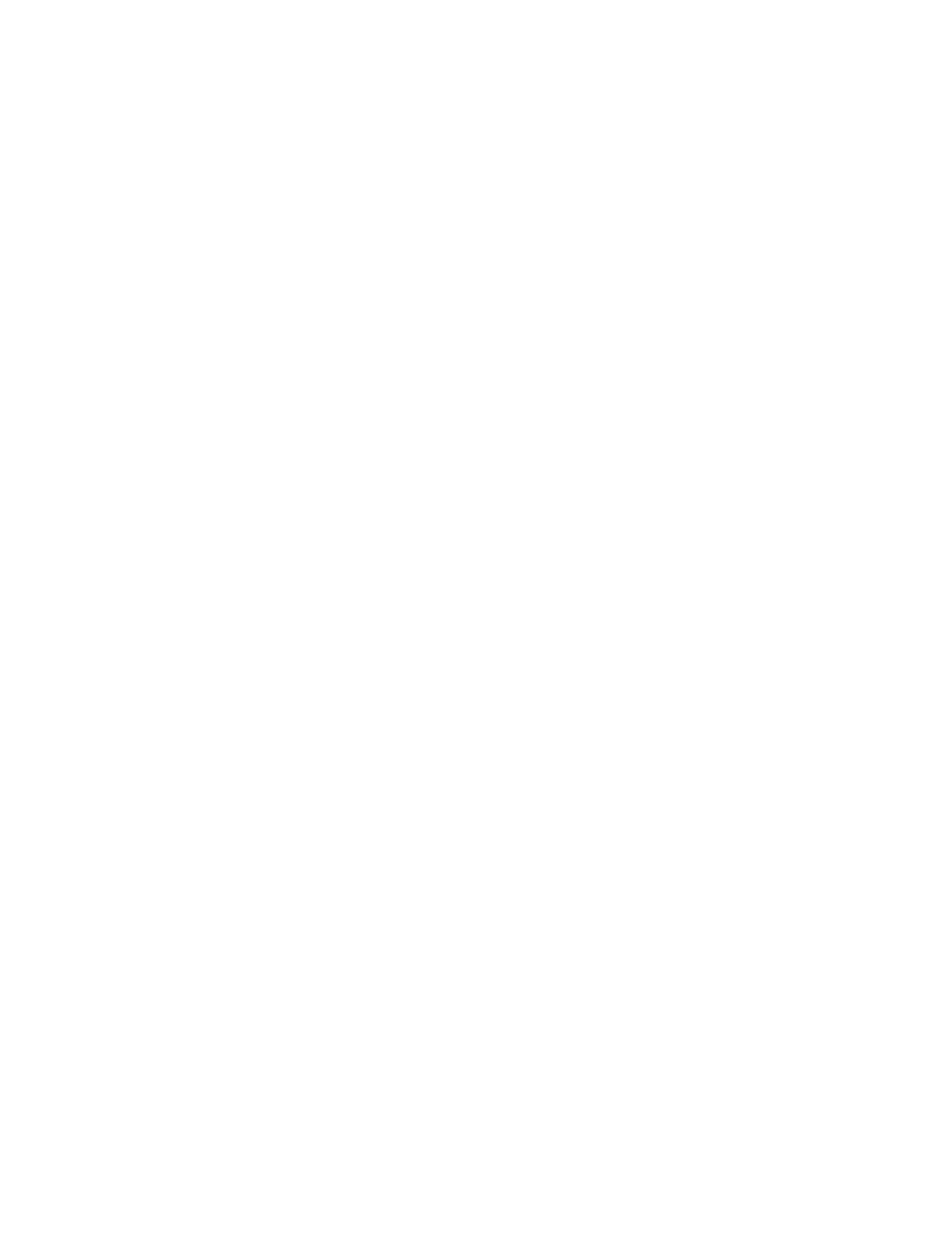 ANDRE UDDANNELSER
Der er også fleksible muligheder på:

Københavns Universitet
DTU

Og andre – forhør jer gerne hos studiets vejledere før I søger
[Speaker Notes: Forside med tekst]
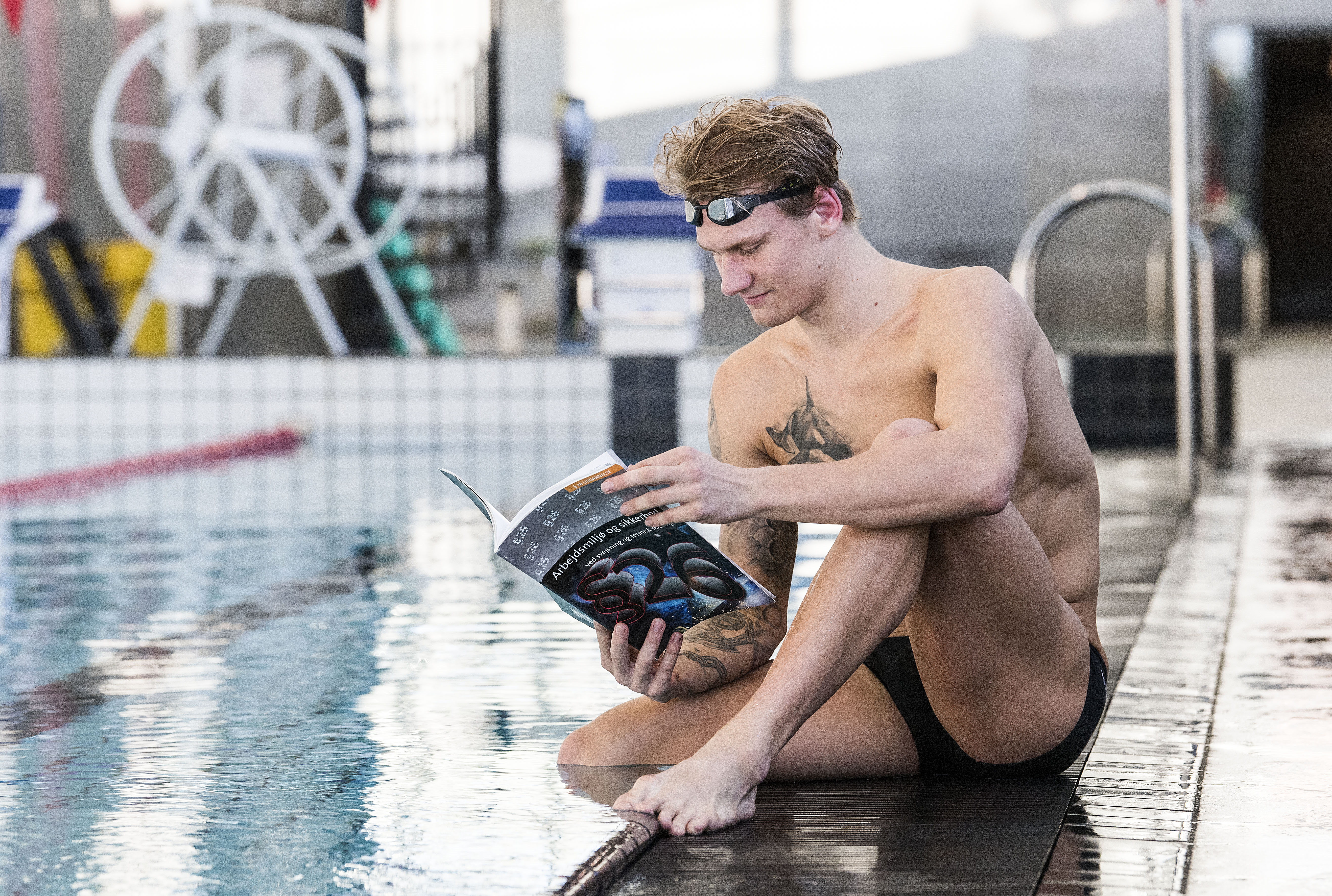 UDDANNELSESPARTNERE: OPTAGELSESKRAV
Se på hjemmesiderne
Omfatter ofte også elitetrænere
Ofte fra øverste nationale niveau og op
Krav til ugentligt tidsforbrug på sport
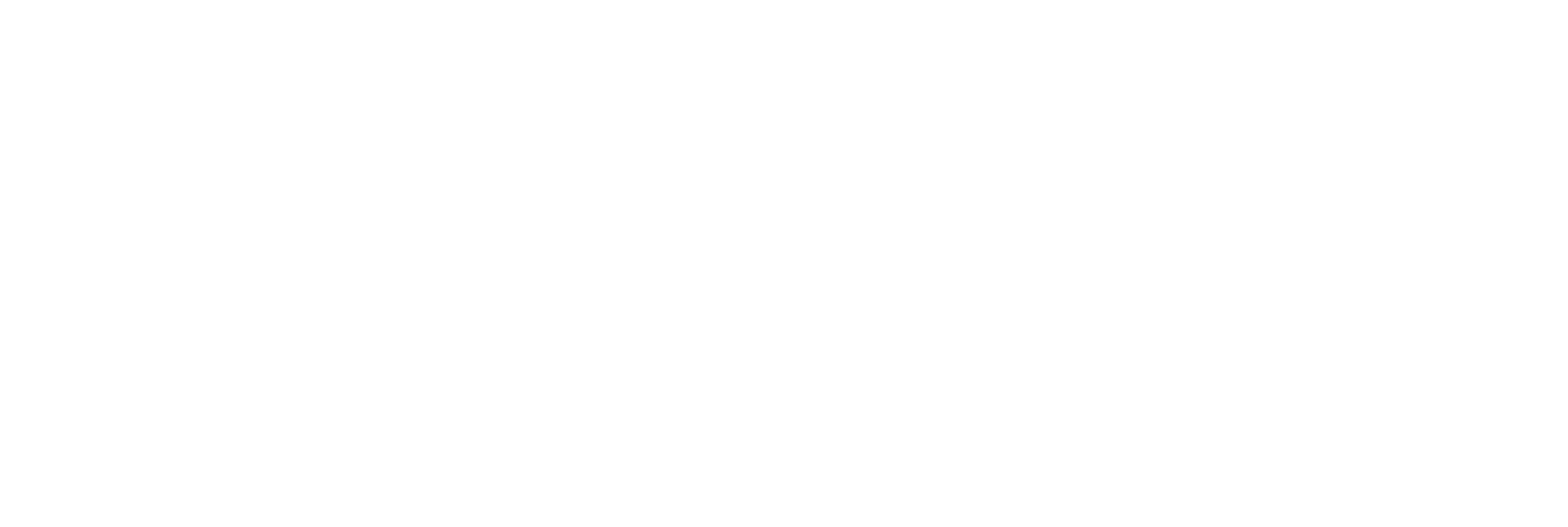 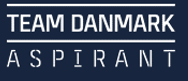 [Speaker Notes: De store spørgsmål]
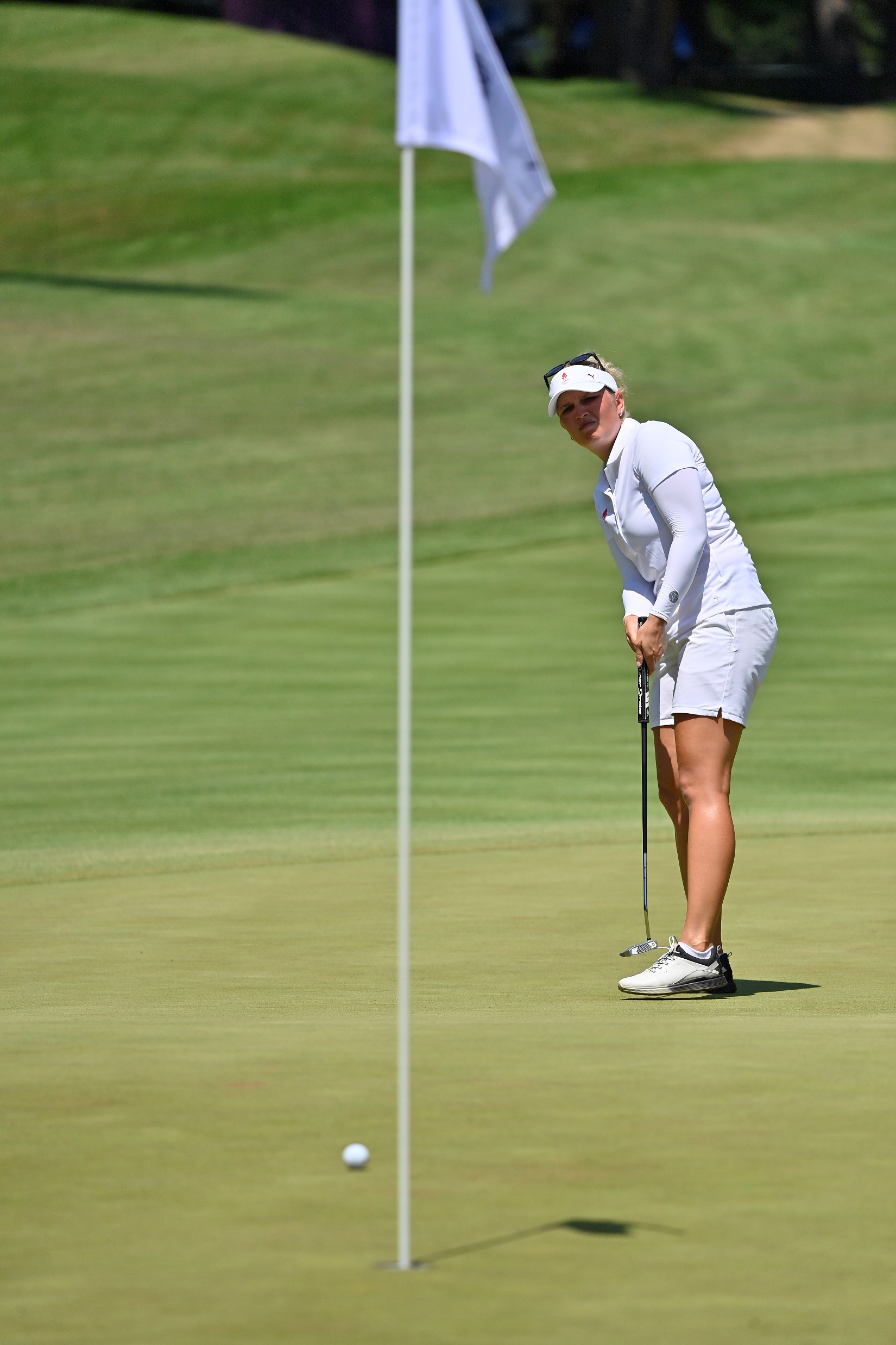 Team Danmarks støttemuligheder
Team Danmark kan støtte og vejlede Team Danmark-atleter på videregående uddannelser


Gælder, hvis du er i Team Danmarks bruttotrup (dvs. en sportslig godkendelse fra ungdomsuddannelse, gælder ikke til videregående uddannelser)
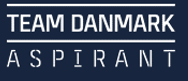 [Speaker Notes: Vejledning og rådgivning
Sparring på kvote 2-ansøgninger
Mentor-program
Udarbejde dokumentation til ansøgninger og dispensationsansøgninger
Kontakt til uddannelse ved udfordringer
Team Danmark-supplerende SU
Supplerende undervisning
Økonomi til study-buddies]
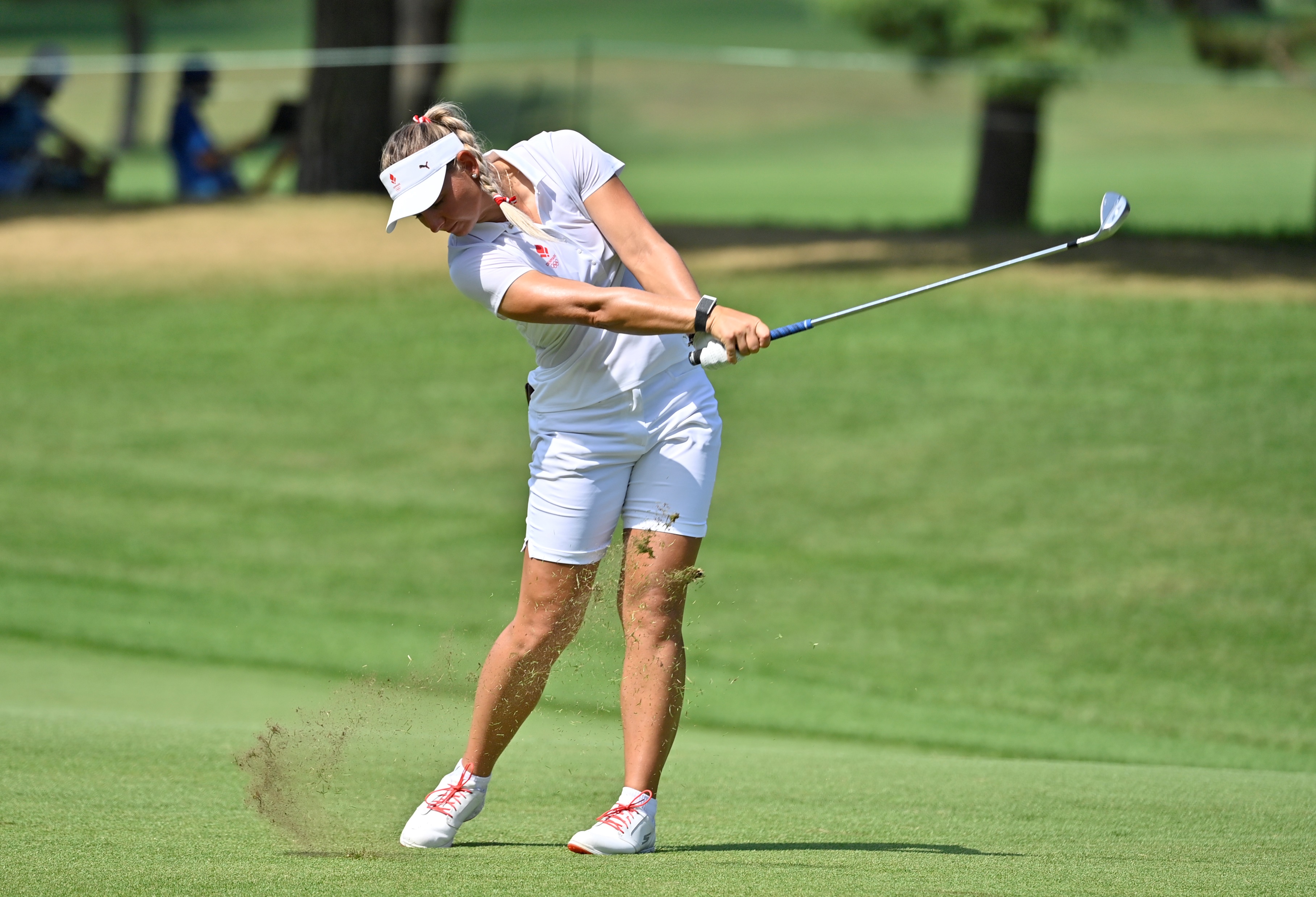 Team Danmarks støttemuligheder
Team Danmarks støttemuligheder til 
Team Danmark-atleter
Generel rådgivning og sparring
Dokumentation til kvote 2 vedr. ”erhvervserfaring”
Sparring på kvote 2 ansøgninger
Hjælp i forbindelse med dispensationsansøgninger
Supplerende undervisning
Study buddies 
Team Danmark uddannelsesstøtte (forbeholdt udvalgte atleter)
Team Danmark Mentor-program
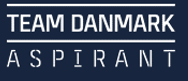 [Speaker Notes: Vejledning og rådgivning
Sparring på kvote 2-ansøgninger
Mentor-program
Udarbejde dokumentation til ansøgninger og dispensationsansøgninger
Kontakt til uddannelse ved udfordringer
Team Danmark-supplerende SU
Supplerende undervisning
Økonomi til study-buddies]
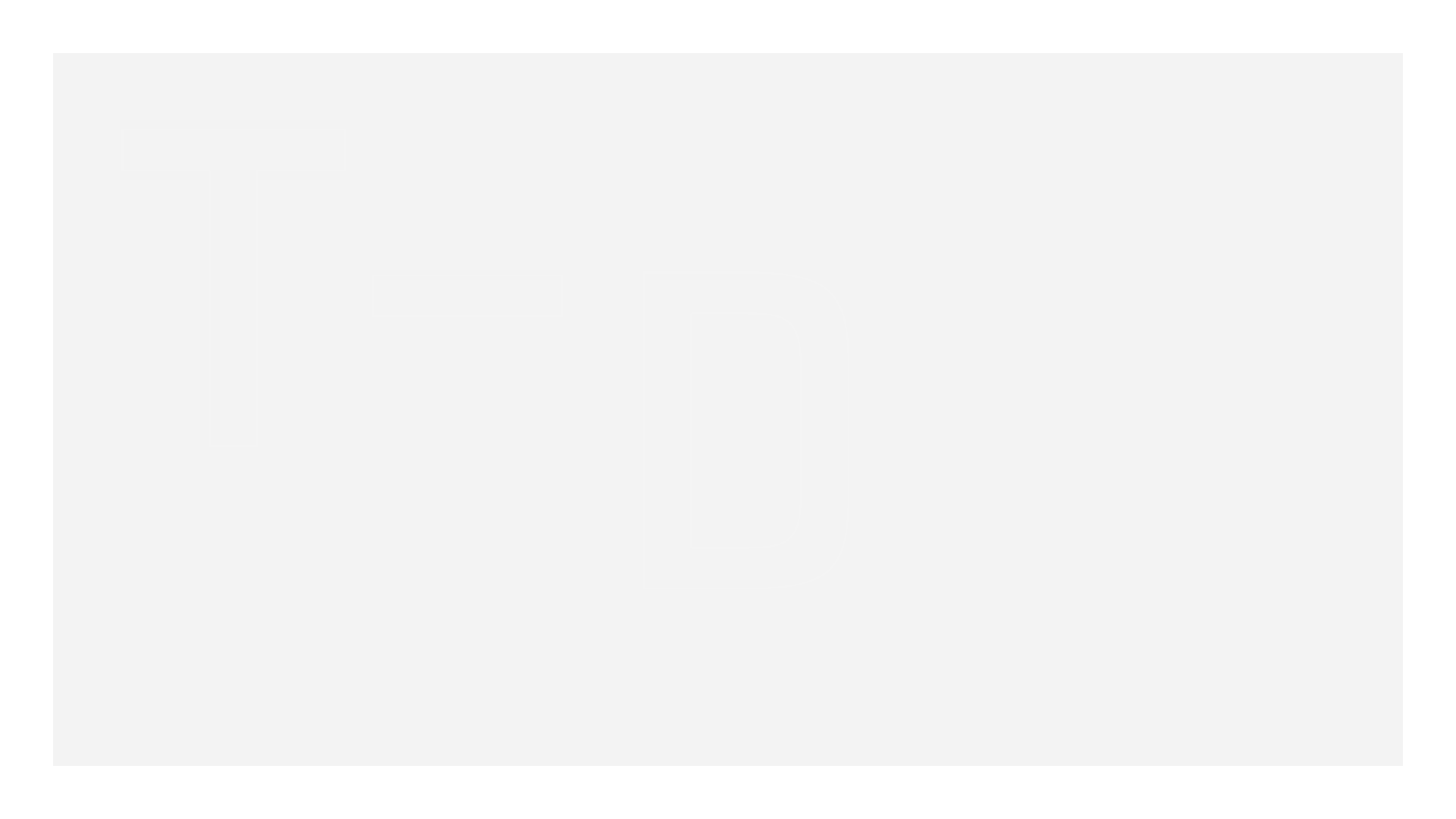 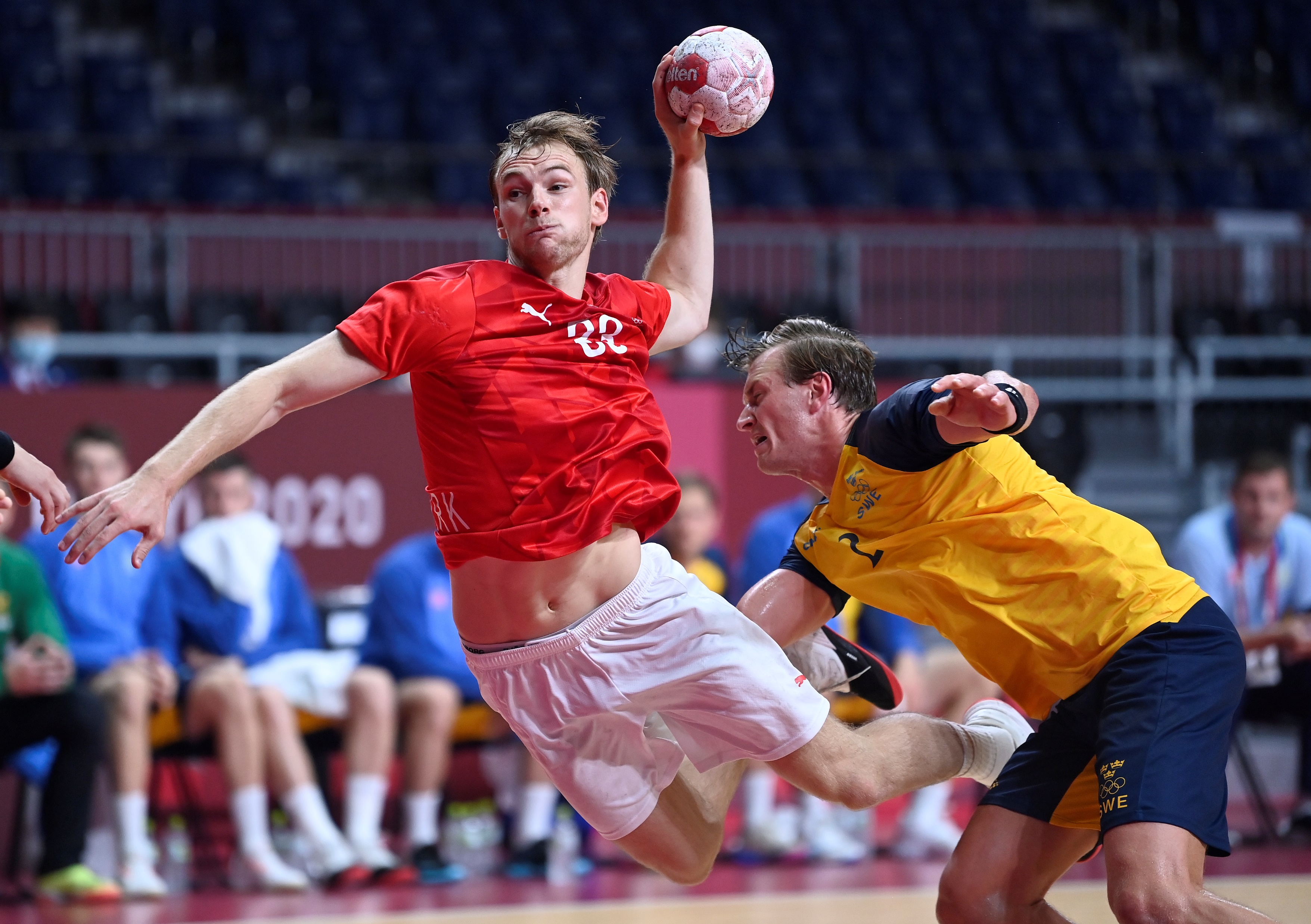 Værd at notere
Fleksibilitet i uddannelsessystemet er også på baggrund af goodwill
Første semester er krævende – også socialt
Inddrag studievejledningen 
Brug studiegrupper og læse- og evt. note-makkere
Planlæg din tid på kort og lang sigt
Husk pyt-knappen
Man restituerer godt med en bog i hånden 
Motiverende travlhed er ofte energigivende
TEAM DANMARK
[Speaker Notes: Indholdsside bullets og billede]
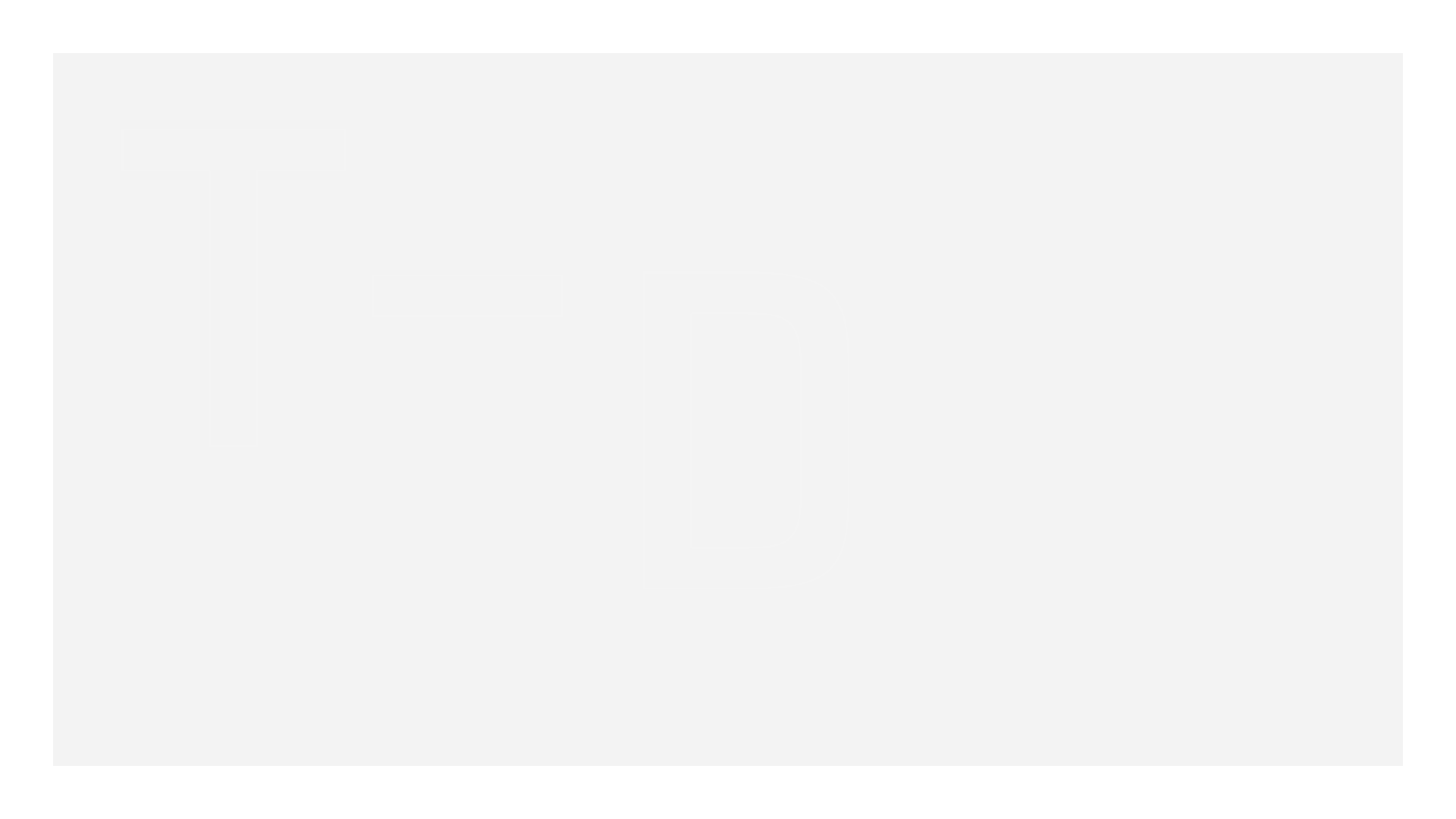 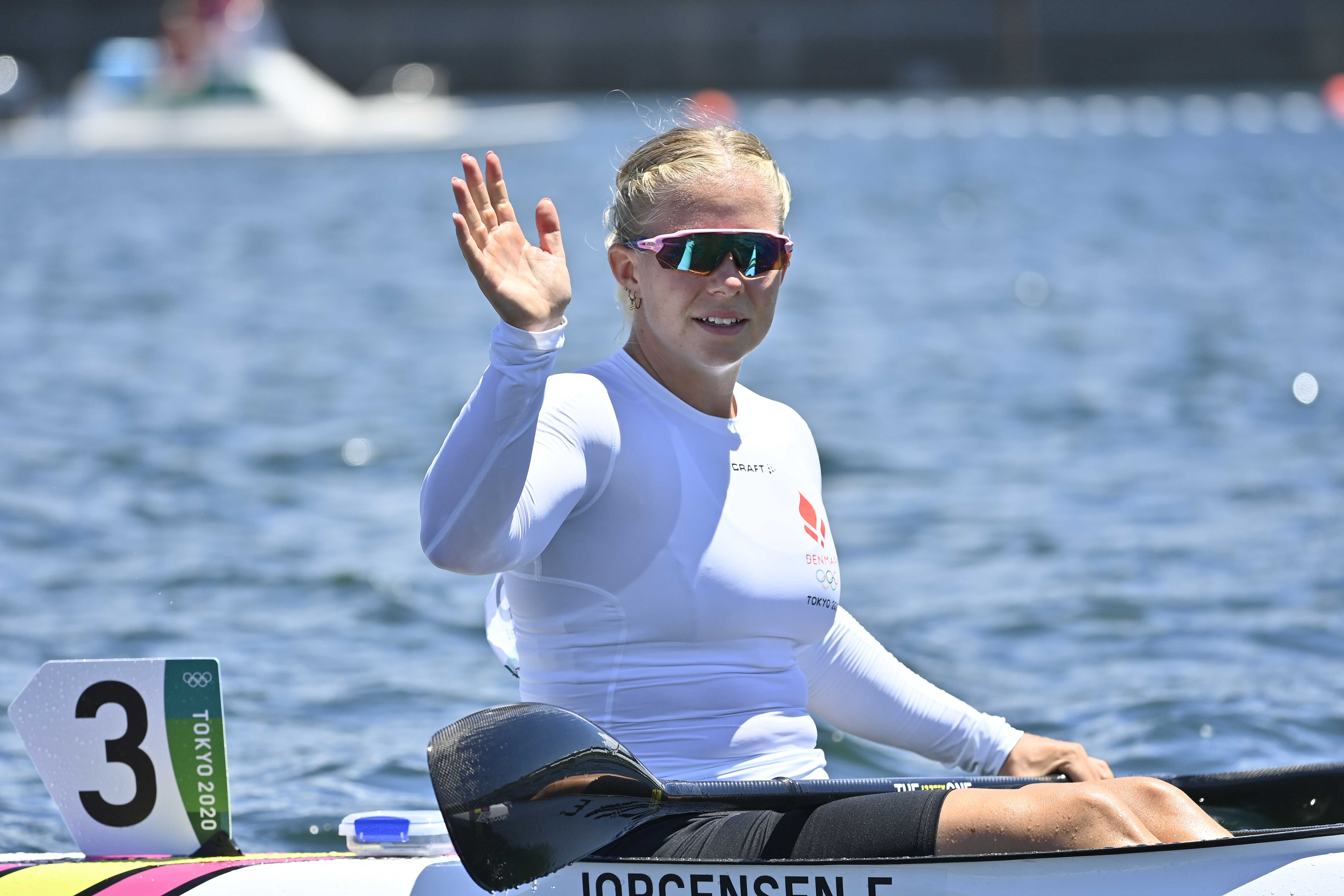 ”Sabbatår”
Mulighed for andre oplevelser, erfaring, afklaring, udvikling af kompetencer

Afklaring i forhold til uddannelsesvalg kommer ikke af sig selv – undersøg og afprøv aktivt

Planlæg evt. erfaringer og kompetencer målrettet Kvote 2

Frivilligt arbejde – det er måske her I har tid til det
TEAM DANMARK
[Speaker Notes: Indholdsside bullets og billede]
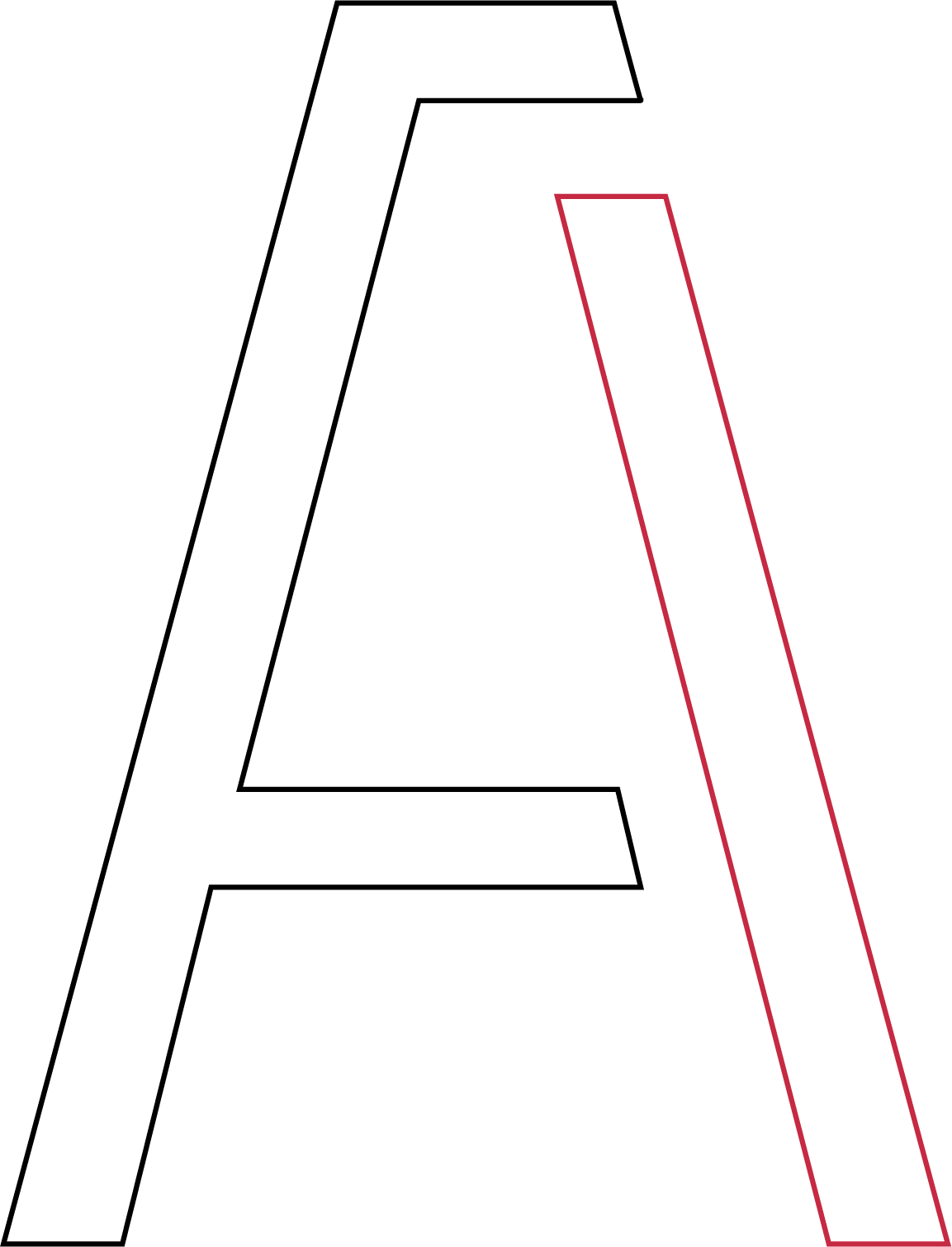 Hele tiden forberede dig 
til livet efter sport… Muligheder:
Lære/læse sprog
Træneruddannelse
Online kurser og uddannelser
Iværksætteri
Studiejob - deltidsjob
Sponsor-arbejde og SoMe
Oplægsholder
[Speaker Notes: Indholdsside bullets og billede]
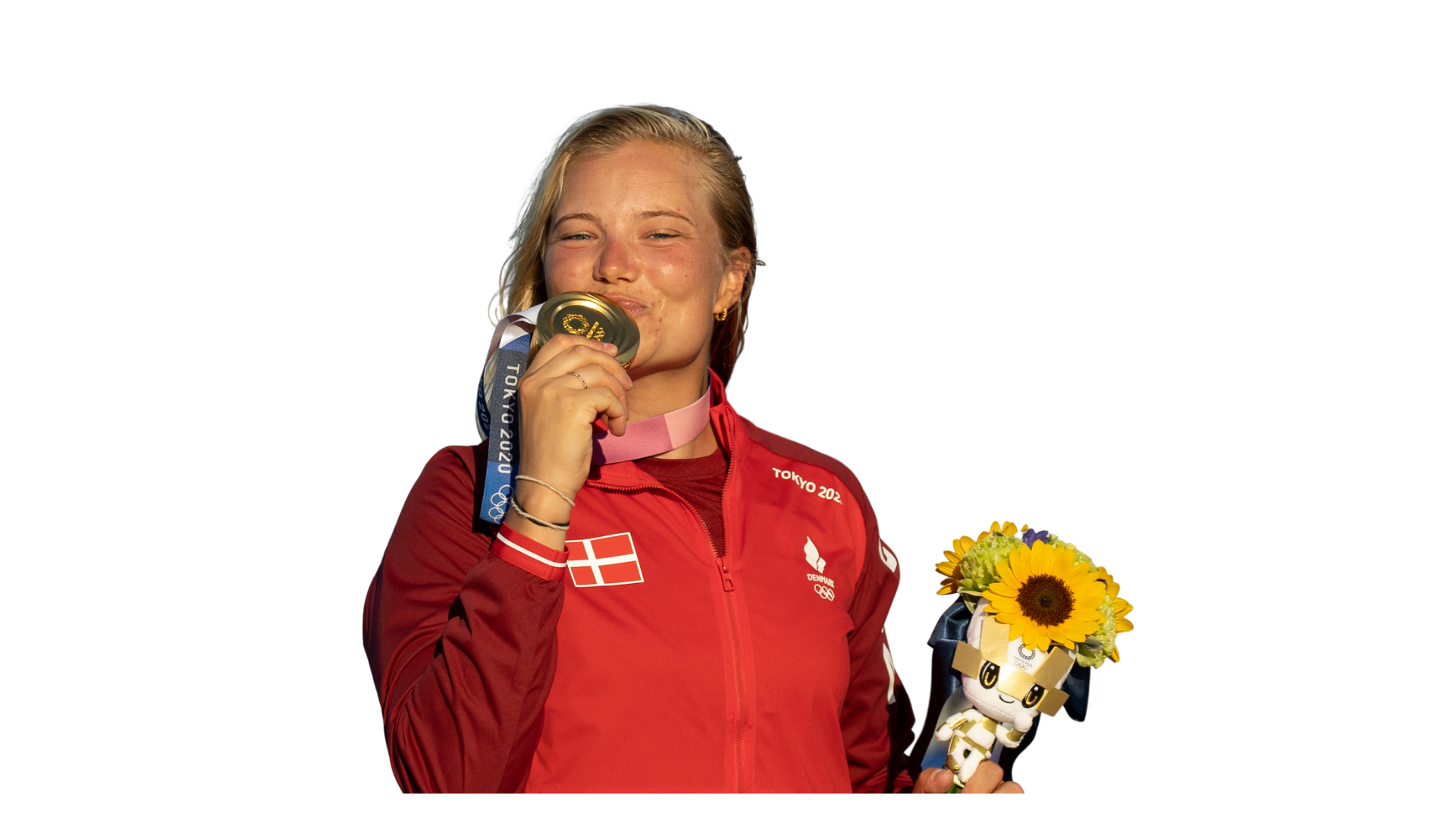 Til udlandet med sporten
Vær i god tid
Undersøg både sportsligt og uddannelsesmæssigt indhold
Evt. meritoverførelse til danske uddannelser
Evt. mulighed for SU
Rådfør dig med dit forbund
[Speaker Notes: Indholdsside bullets og billede]
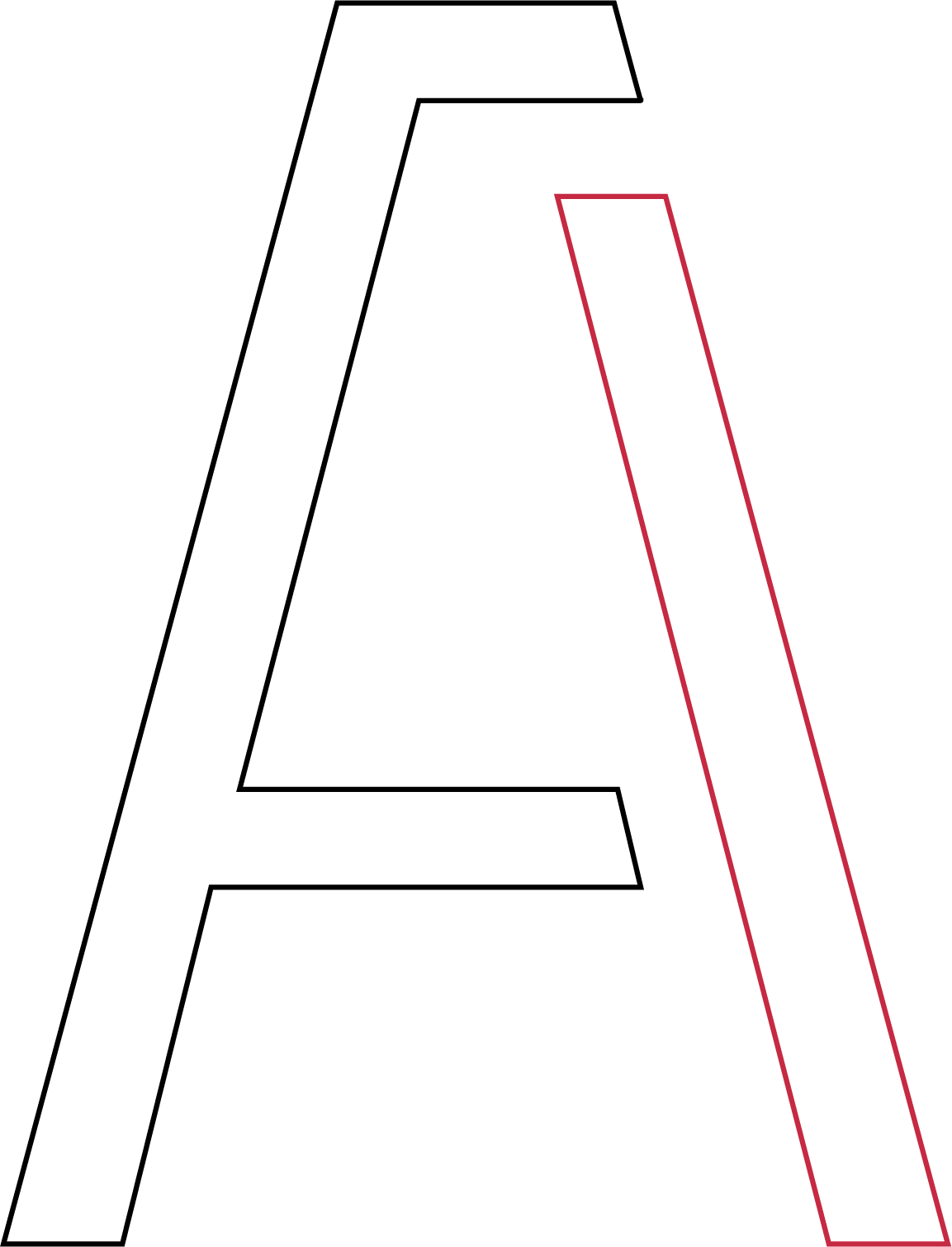 Kontakt
Christina Teller
Mobil: 23267610
Mail: chte@teamdanmark.dk


Magnus Wonsyld
Mobil: 30104268
Mail: mawo@teamdanmark.dk


www.teamdanmark.dk
[Speaker Notes: Indholdsside bullets og billede]
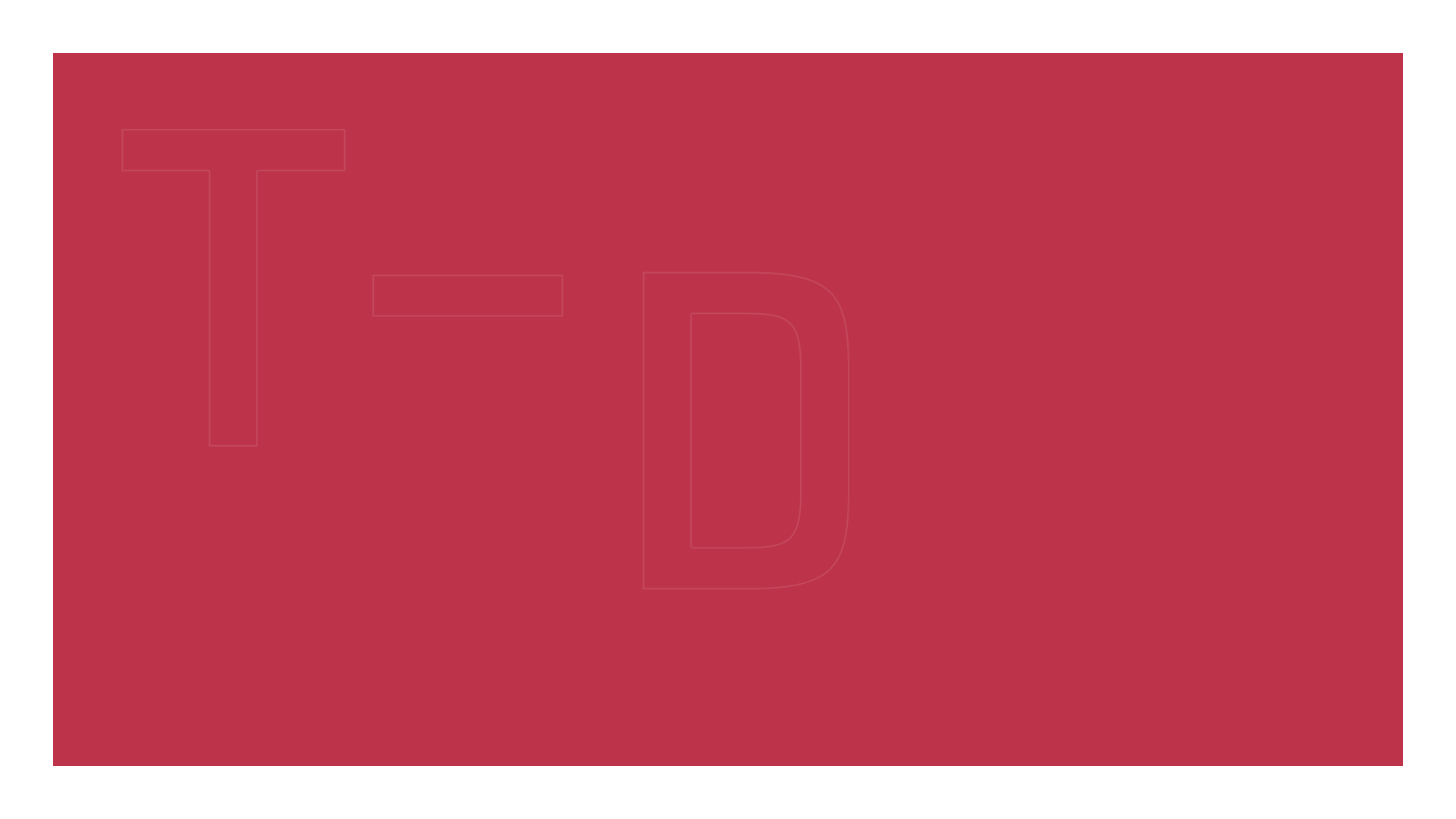 VI STÅR BAG DE DANSKE ATLETER
VI STÅR BAG DE DANSKE ATLETER
TEAM DANMARK
[Speaker Notes: Breaker typo]
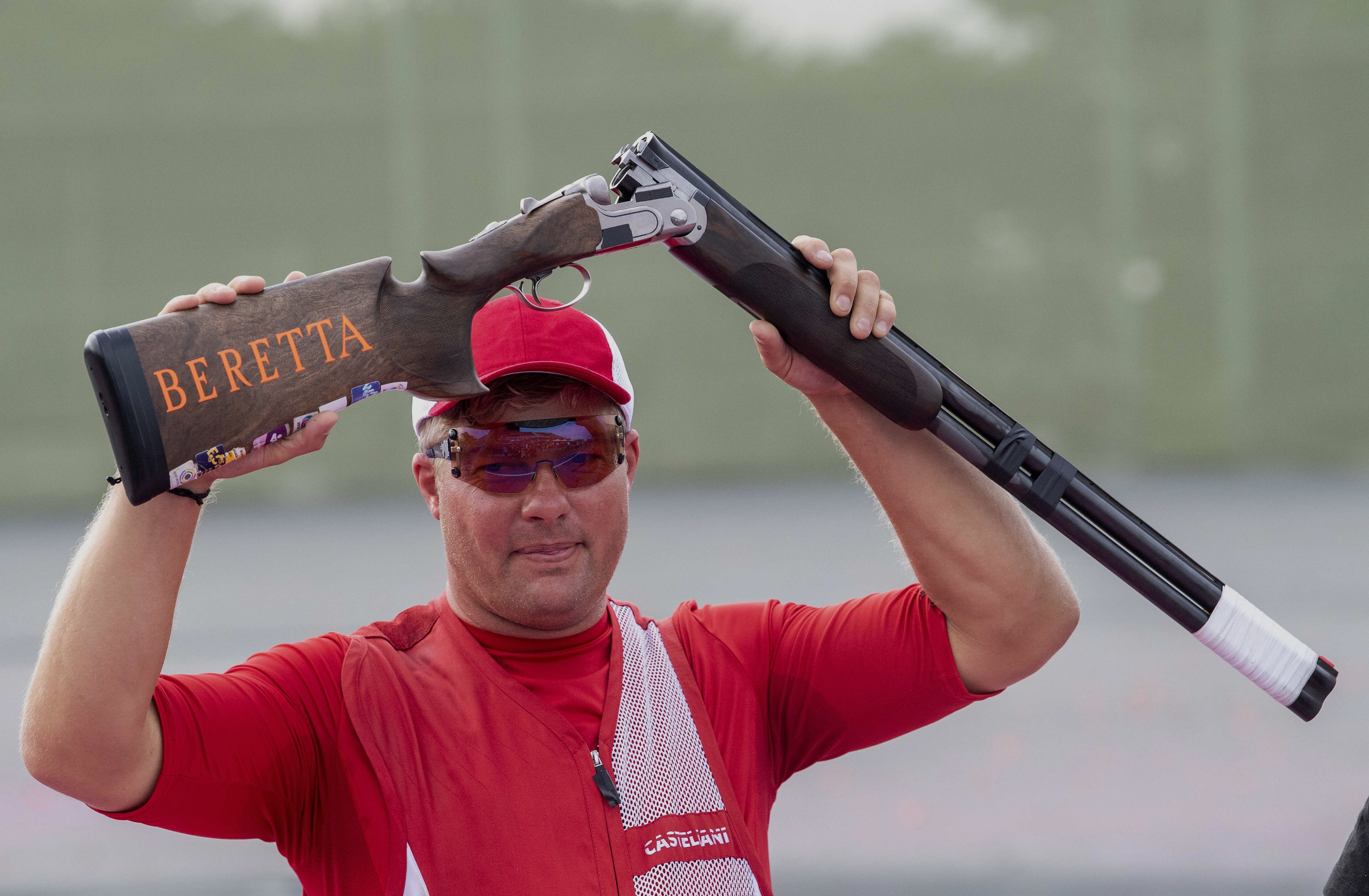 Tak for
i dag
[Speaker Notes: The end]